Welcome back
Feel your Force
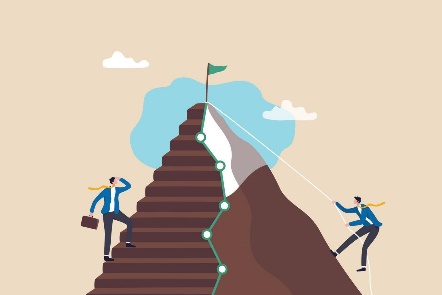 Find yourself, your vision, and your path,Don't just think of reading, writing, and math.The educational journey is a winding course,But YOU, my child, are a beautiful force.
.
RESPECT
Respect yourself and others
Walk in school on the left
Smile and stop for adults
Talk quietly in corridors
Listen to each other
Seek help
Class Dojo
What do we need to remember?
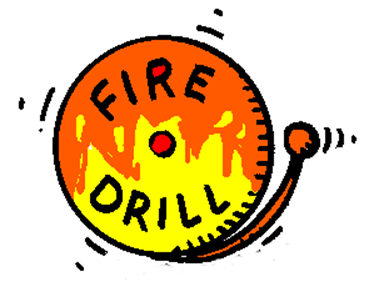 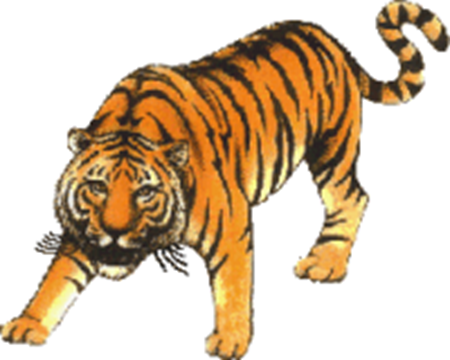 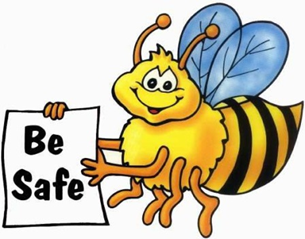 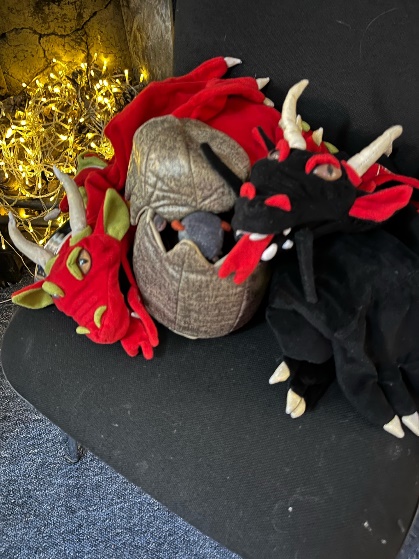 What have we got to look forward to?
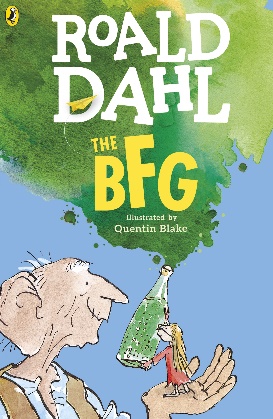 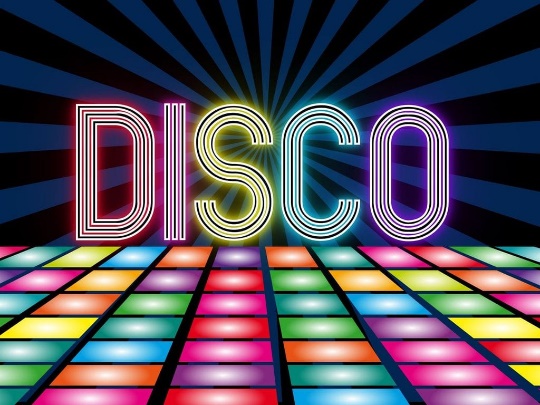 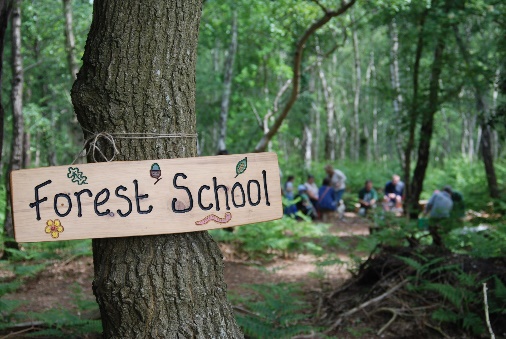 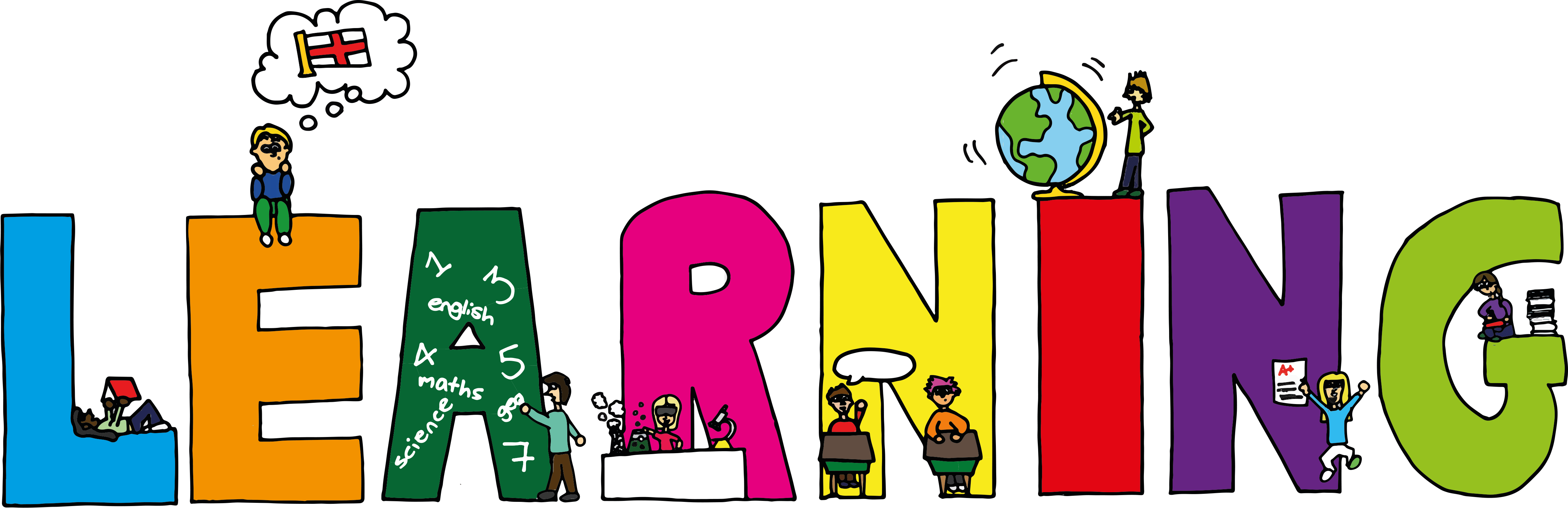 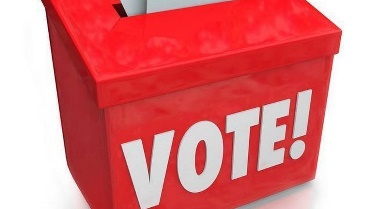 Wake up Shake up
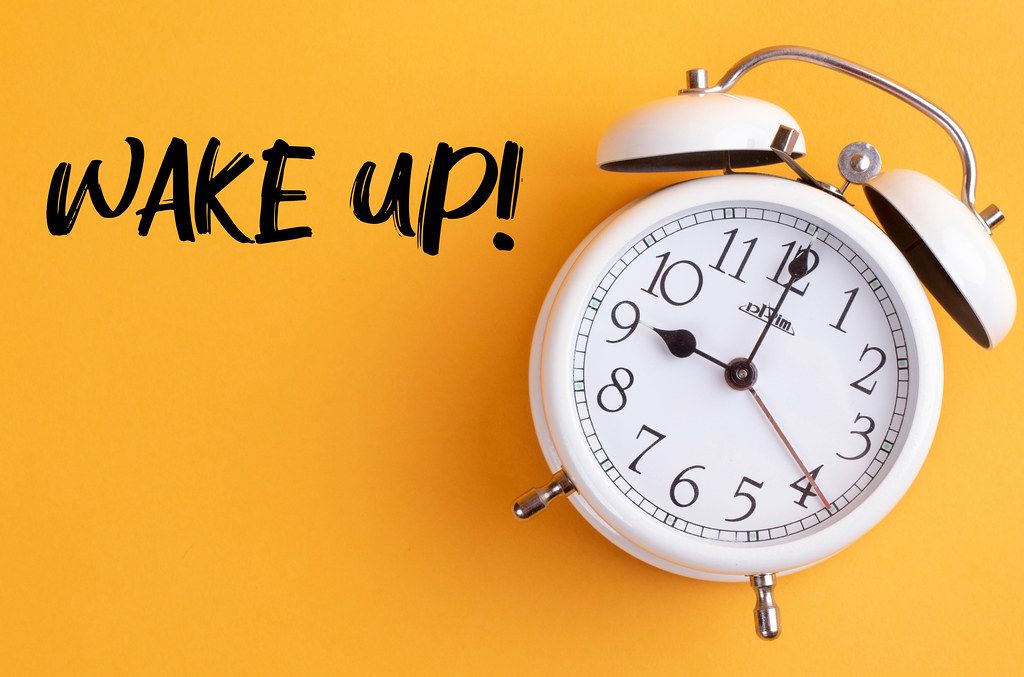